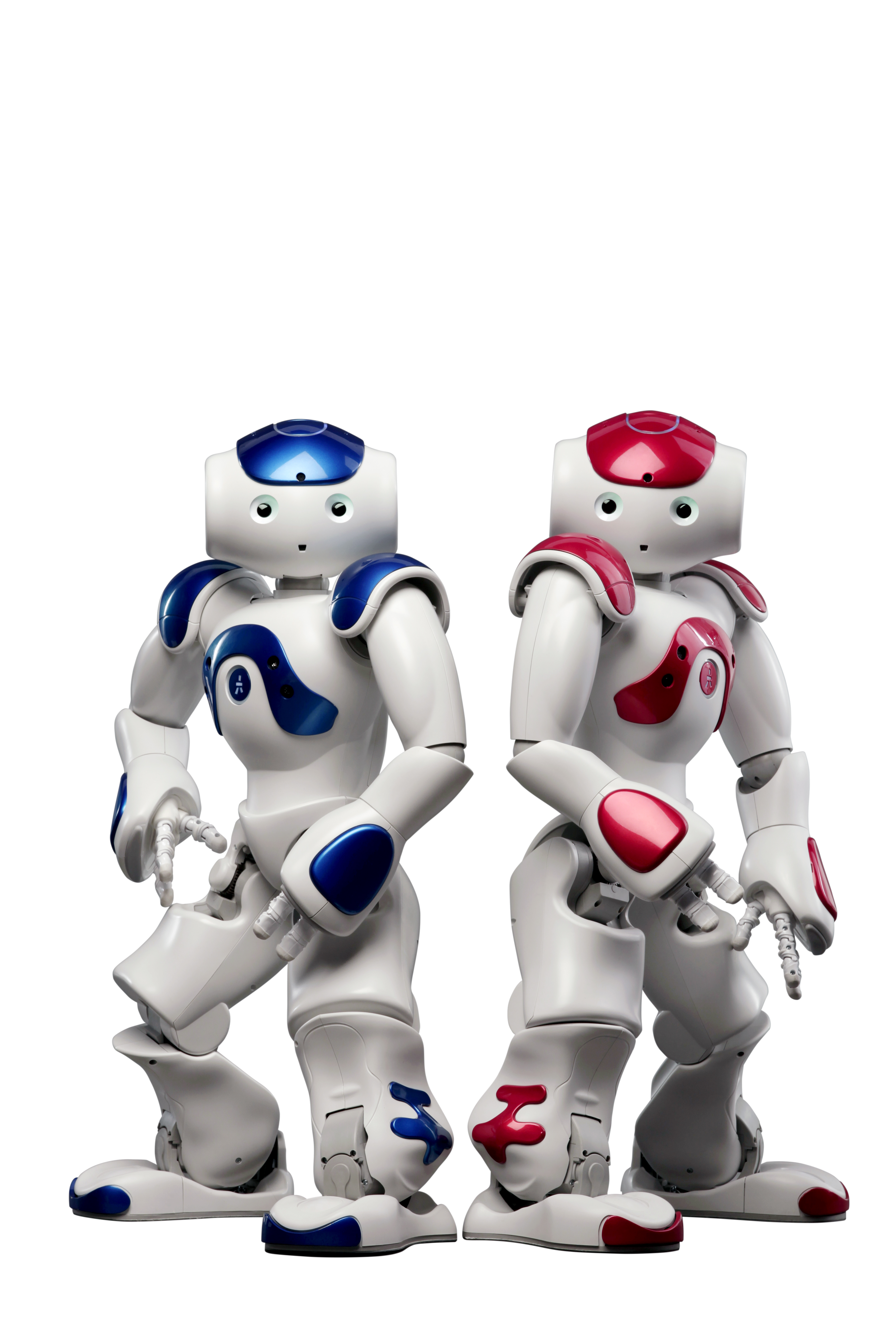 Stage Dakar Janvier 2019
Robotique et programmation
Serge LEVAUFRE CPAIEN DAKAR
Cette photo par Auteur inconnu est soumise à la licence CC BY-SA
Le jeu de Nim
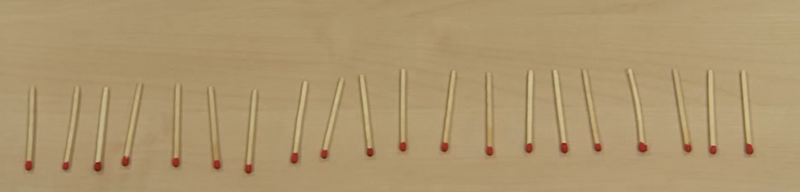 Chaque joueur retire à tour de rôle 1,2 ou 3 allumettes. Celui qui retire la ou les dernières allumettes a gagné.
Trouver la stratégie pour gagner à tous les coups.
Si le joueur 1 prend x allumettes, 
le joueur 2 en prend 4-x : c’est un algorithme.
L’algorithme
Lorsqu’un besoin ou un problème survient, nous mettons en place toute une chaîne d’actions (ou algorithme) en vue de trouver une solution.
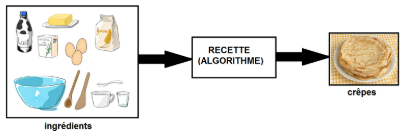 L’algorithme est une suite de tâches élémentaires qui s’enchaînent selon des règles précises, sans place pour l’interprétation personnelle.
un algorithme, c’est une méthode dans laquelle, pour réaliser quelque chose, on répète toujours la même série d’actions.
Il suffit de traduire l’algorithme en langage informatique pour l’apprendre à un robot ou à un ordinateur.
Une recette de cuisine est un algorithme.
Le crêpier psycho-rigide
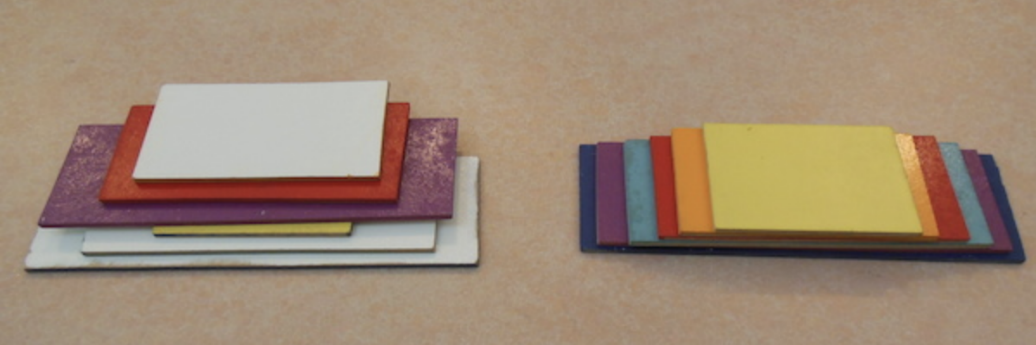 Le crêpier aime bien quand ses crêpes sont rangées de la plus grande à la plus petite, face « brûlée » vers le bas.
Trouver une stratégie pour ranger les crêpes avec une spatule sans les saisir et sans les étaler sur la table (une main seulement pourra servir de spatule).
Boucle et condition
L'algorithme est alors du type : 
Amener la plus grande crêpe en haut de la pile
Mettre la face brûlée vers le bas 
Retourner toute la pile  : la crêpe est rangée 
Recommencer en ignorant les crêpes rangées
Si la face brûlée est au-dessus de tas alors on  retourne la crêpe, sinon on retourne le tas.
On introduit ici la boucle conditionnelle :
Une instruction conditionnelle est une fonction d'un langage de programmation, qui effectue différents calculs ou actions, en fonction de l'évaluation d'une condition vraie ou fausse.
la boucle  est une structure de contrôle de programmation qui permet de répéter l'exécution d'une séquence d'instructions.
La boucle permet de répéter plusieurs fois la même action. Elle peut être :
Conditionnelle (répétée jusqu’à ce qu’une condition soit remplie)
Itérative (répétée un nombre prédéfini de fois)
Infinie
Le test permet de choisir quelle action effectuer si une condition est vérifiée ou non.
Une condition est une expression qui est soit vraie, soit fausse.
Le test s’exprime sous la forme : 
Si ……. Alors……
(et parfois on ajoute : Sinon….)
Il est possible d’utiliser des connecteurs logiques : 
ET / OU / NON
La programmation / Le codage
La programmation est une sorte de modélisation de ce processus qui va permettre de développer une solution par le biais d’un programme informatique.
La programmation consiste à analyser des problèmes et à les résoudre en utilisant des algorithmes
Ces algorithmes sont traduits dans l’un des nombreux langages de programmation existants.
Programmer, c’est donc :  Traduire un algorithme dans un langage compréhensible par un ordinateur.
Le  codage est une traduction en langage de programmation d’un algorithme existant. 
Le codage est plus une opération de traduction que de raisonnement en soi.
Qu’est ce qu’un robot ?
En visionnant le film, notez les machines présentées.

Vous devrez ensuite les classer en deux catégories : robots et automates
Vidéo : Robot ou automate ?
Exemples de définition du robot : Un robot est une machine capable d’effectuer des actions complexes en interagissant avec son environnement. Il est capable de s’adapter aux situations qu’il rencontre.
Le robot est aussi capable d’apprendre à partir d’un grand nombre d’exemples. C’est ce que permet désormais l’intelligence artificielle. Les tâches que fait un robot sont donc plus complexes que celles que réalise un automate.
La robotique est l’une des façons d’appliquer des notions de programmation.Dans un contexte pédagogique, elle permet de concrétiser certaines notions qui seraient souvent beaucoup plus abstraites si elles étaient enseignées de manière formelle ou traditionnelle.
Pourquoi apprendre à coder ?
L’apprentissage de la programmation développe les stratégies cognitives et métacognitives liées à la pensée informatique dont : l’abstraction, l’algorithmique, l’identification, la décomposition et l’organisation de structures complexes et de suites logiques.
C’est un ensemble de compétences et de connaissances, utilisées en science et technologie informatique, mais applicables à d’autres domaines.
Elles vont permettre de maîtriser la complexité d’un grand problème ou d’un système en le hiérarchisant, à pouvoir spécifier dans ses moindre détails un procédé pour qu’il puisse s’exécuter sans ambiguïté de manière mécanique, etc…
La pensée informatique est en lien avec tous les systèmes symboliques permettant la modélisation de connaissances comme les mathématiques, les langues, les sciences et les technologies.
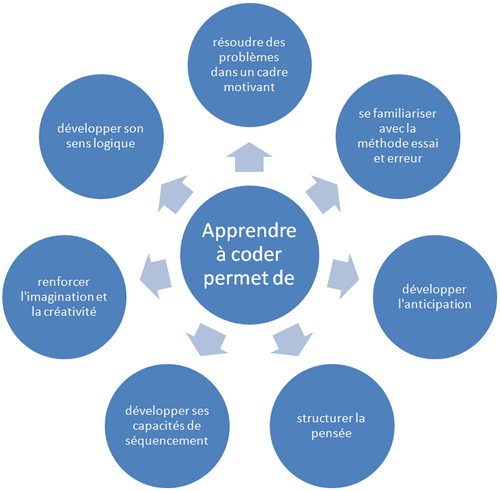 Cycle 1
La programmation informatique 

dans les programmes de l’école primaire
Cycle 2
Cycle 3
Mathématiques
En complément de l’usage du papier, du crayon et de la manipulation d’objets concrets, les outils numériques sont progressivement introduits. Ainsi, l’usage de logiciels de calcul et de numération permet d’approfondir les connaissances des propriétés des nombres et des opérations comme d’accroitre la maitrise de certaines techniques de calculs. De même, des activités géométriques peuvent être l’occasion d’amener les élèves à utiliser différents supports de travail : papier et crayon, mais aussi logiciels de géométrie dynamique, d’initiation à la programmation ou logiciels de visualisation de cartes, de plans.
Sciences et technologie
L’investigation, l’expérimentation, l’observation du fonctionnement, la recherche de résolution de problème sont à pratiquer afin de solliciter l’analyse, la recherche, et la créativité des élèves pour répondre à un problème posé.

Leur solution doit aboutir la plupart du temps à une réalisation concrète favorisant la manipulation  sur des matériels et l’activité pratique.  L’usage des outils  numériques est recommandé pour favoriser la communication et la représentation des objets techniques.